第4节
越来越宽的信息之路
信息理论表明：作为载体的电磁波，频率越高，相同时间内传输的信息就越多。
一      微  波  通  信
微波的波长在10m～1mm之间，频率在30MHz～3×105MHz之间，一条微波线路可以同时开通几千、几万路电话。
微波中继站
微波的性质更接近光波，大致沿直线传播，不能沿地球表面绕射。因此，必须每隔50km左右就要建设一个微波中继站，把上一站传来的信号处理后，再发射到下一站去。
微波站
在遇到雪山、大洋时，无法建设中继站，又该怎么办呢？
能不能利用月球
进行微波中继通信呢？
月球是地球
的卫星，可
以反射微波，
但它离我们
太远。信号
衰减、时间
延迟，而且
只有当两个
通信点
同时见到月
亮时，才能
完成。
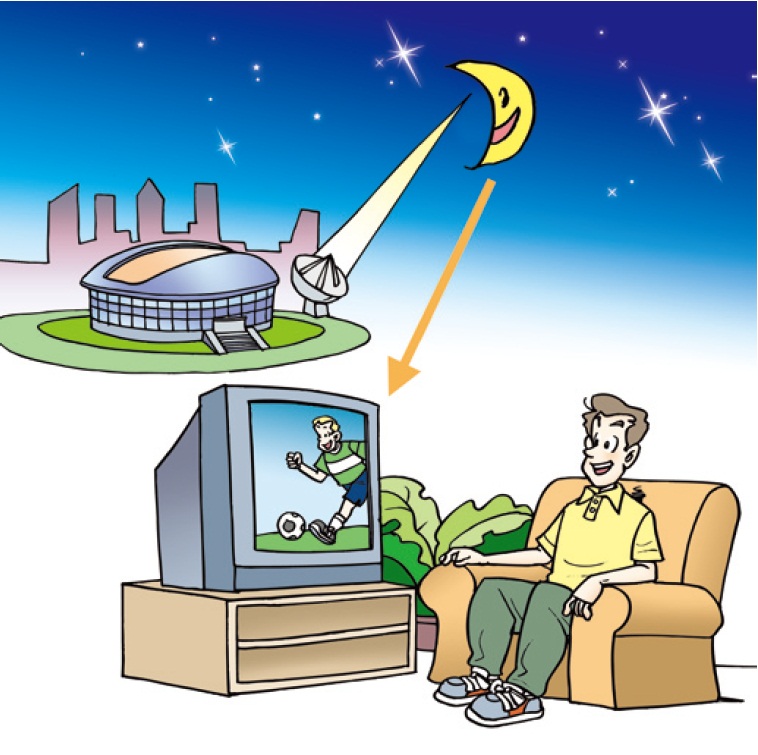 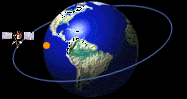 地球同步通信卫星
用通信卫星做微波通信的中继站，就实现了卫星通信。
同步通信卫星绕地球转动的周期跟地球自转的周期相同，所以叫“同步”卫星。从地球上看，它好象悬挂在空中静止不动。
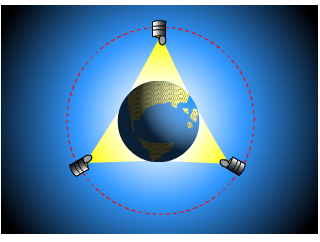 用三颗同步卫星就可以实现全球通信
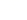 地球
以             为参照物。同步卫星是静止的
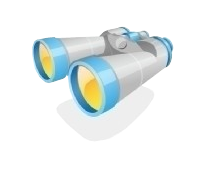 二、卫星通信
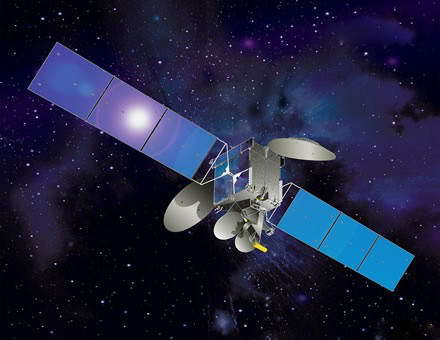 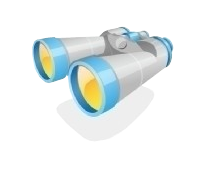 用碟形天线（大锅）接收来自卫星的信号
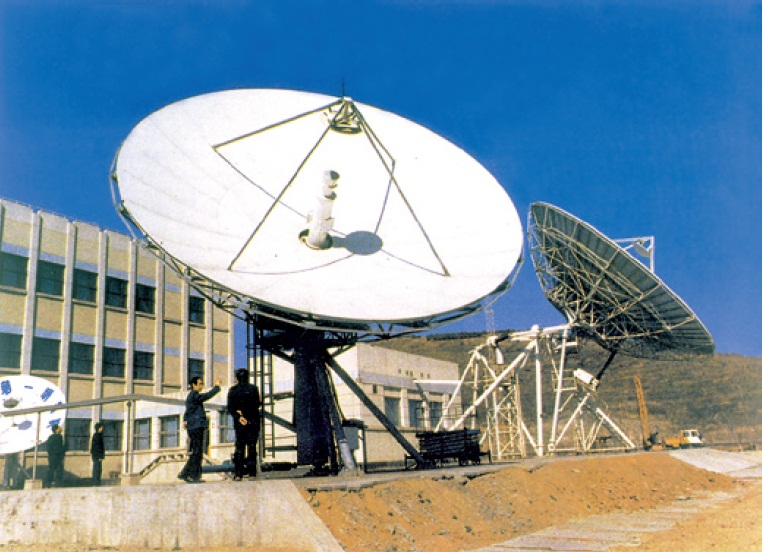 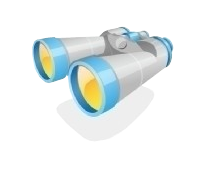 中国北斗卫星导航系统
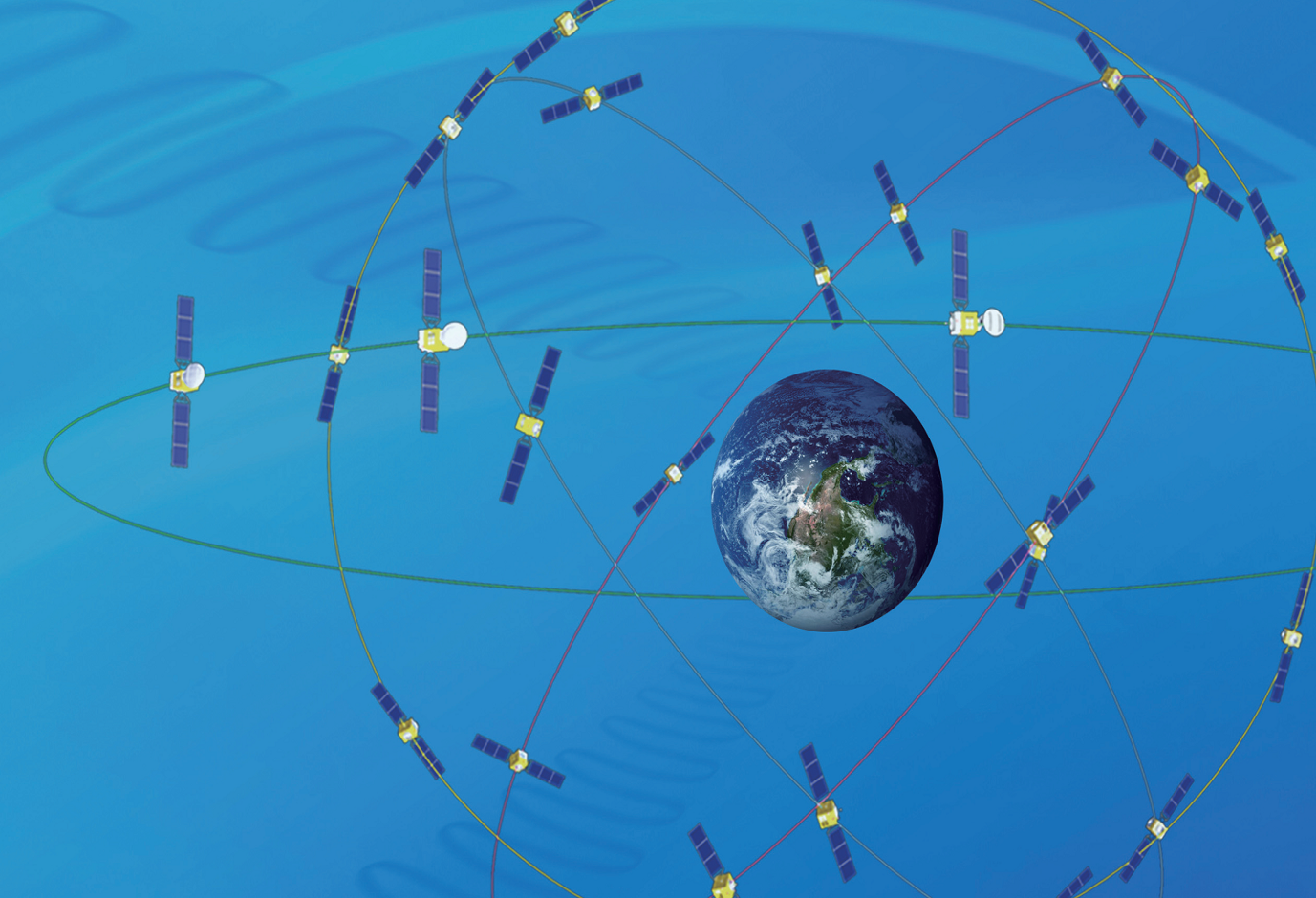 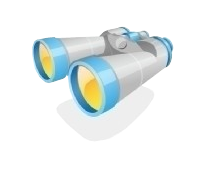 中国北斗卫星导航系统
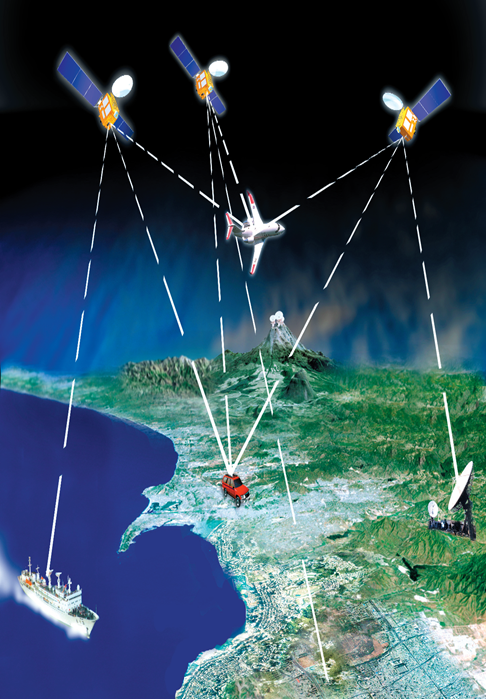 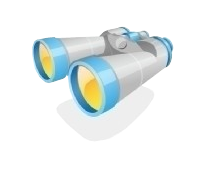 三、光纤通信
光是比微波频率高得多的电磁波。
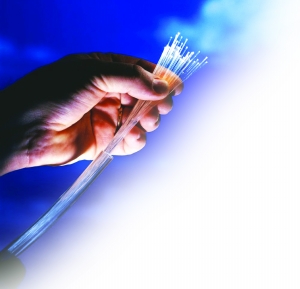 光通信的“高速公路”更宽广。
利用频率单一、方向高度集中的激光进行通信，效果很好。
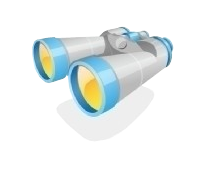 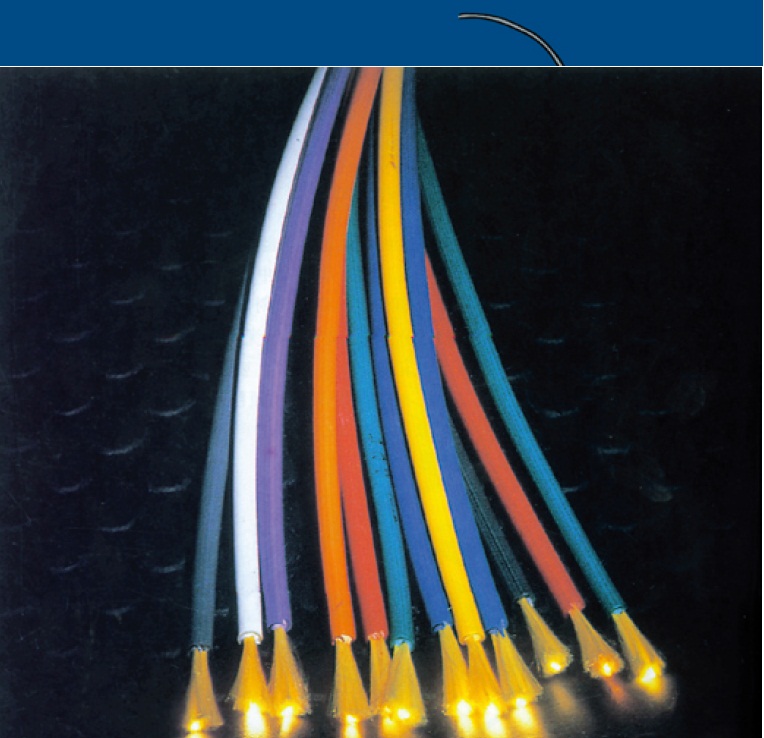 光导纤维材料是很细的玻璃丝
激光在光导纤维中反射
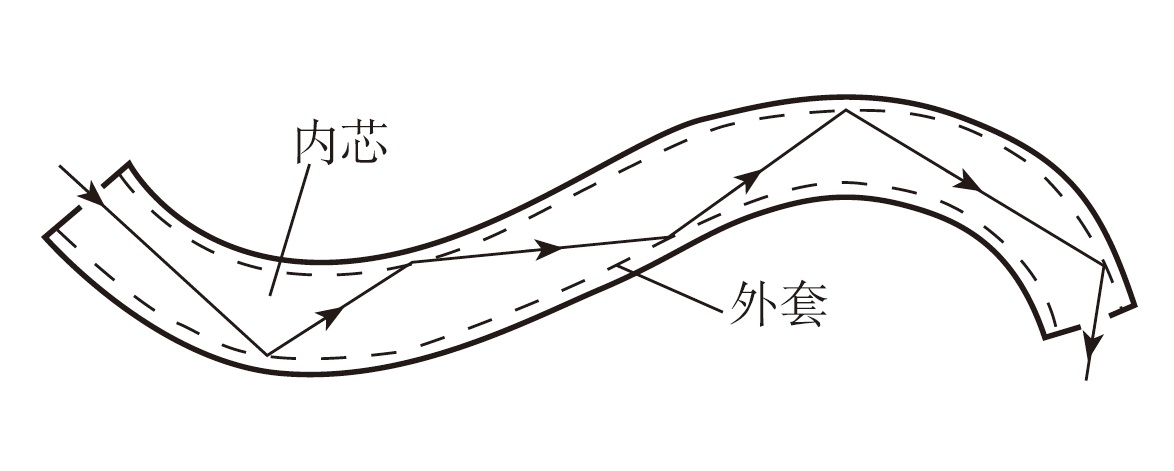 光导纤维
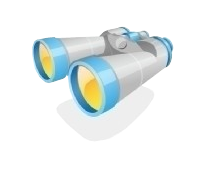 各种光导纤维
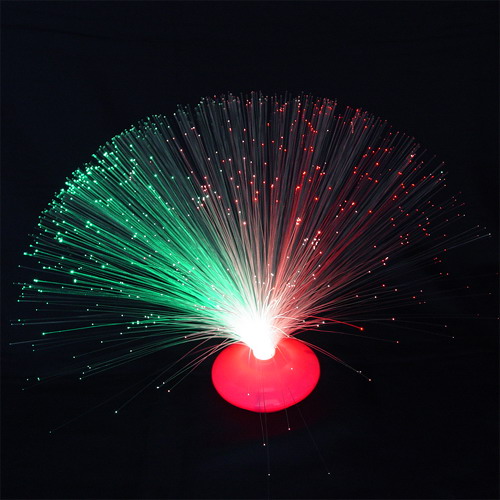 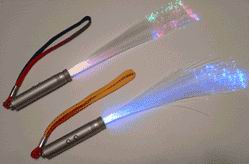 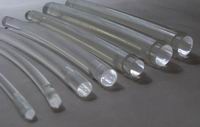 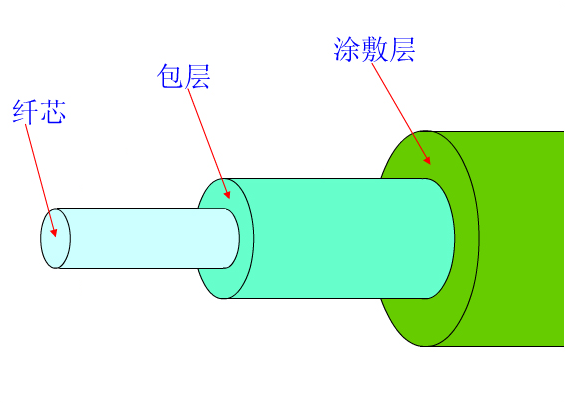 光从光导纤维的一端射入，在内壁上多次反射，从另一端射出，把信息传到了远方。
光导纤维是很细很细的玻璃丝做成的；把数条光纤一起敷上保护层，就制成了光缆。
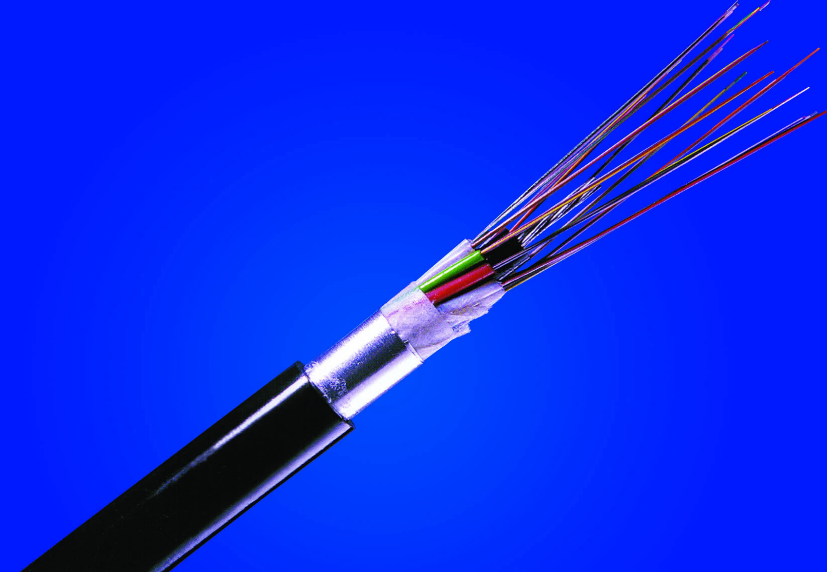 信息社会的到来使得人们对光纤通信厚爱有加。从理论上讲，一根头发粗细的光导纤维可以同时传送1000亿对电话通话。如果把全世界50亿人口分成两半同时进行通话，也只占用了它容量的四分之一。
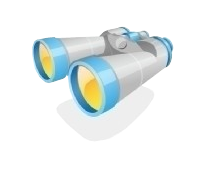 光纤通信的优点：
（1）传输频带极宽，通信容量很大；
　　（2）光纤衰减小，无中继设备，传输距离远；
　　（3）频率稳定，信号传输质量高；
　　（4）光纤抗电磁干扰，保密性好。
1960年，美国科学家梅曼制成了世界上第一台红宝石激光器，它能产生频率单一、方向高度集中的光——激光，使利用光进行 通信的幻想得以实现。
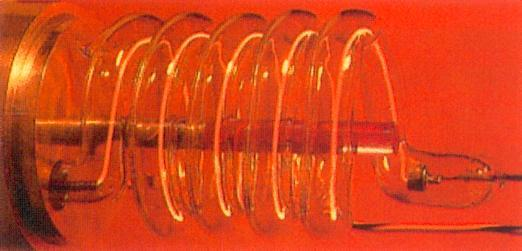 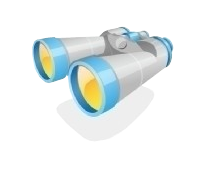 光纤通讯技术是近几十年才发展起来的
1966年，华裔物理学家高锟首次利用无线电波导通信的原理，提出了低损耗（20 db/km）的光维（简称光纤）的概念。
1970年，美国康宁公司首次研制成功损耗为20 db/km的石英光纤，它是一种理想的传输介质。
1970年，贝尔实验室研制成功室温下连续振荡的半导体激光器（LD）。从此，开始了光纤通信迅速发展的时代。
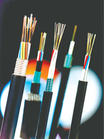 高锟2009年诺贝尔物理奖获得者。
被喻为光线之父
激光在其它方面的应用
1、激光应用范围 　 由于激光具有高方向性、单一性和高亮度.因而广泛应用于机械加工(如打孔、切割、）精度测量、医疗手术、军事武器等方面
2、激光通信 　(1)激光通信原理 先将声音和图像信号调制到激光束上，然后把载有声音和图像信号的激光发送出去，最后用接收装置把声音和图像信号检出来. 　(2)激光通信特点 如果地面气候条件好，可以在直线距离为几十千米以至上百千米的两点之间直接进行激光通信.但是大气中的云、雨、雾、烟尘等因素，会使通信距离和通信质量受到限制.
激光的应用---光导纤维
光纤的应用：胃镜、光纤通信、光纤通信原理动画
四   网   络   通  信
网络通信有哪些形式？
发送电子邮件             网上聊天
看新闻      查资料……
认识电子邮箱地址     如：
这表示信箱属于一个自称                的人，他的服务器名叫                            。其中“cn”
是               的简写，表示这个服务器上
在          注册的。
xiaolin
server.com.cn
china
中国
网   络   通  信
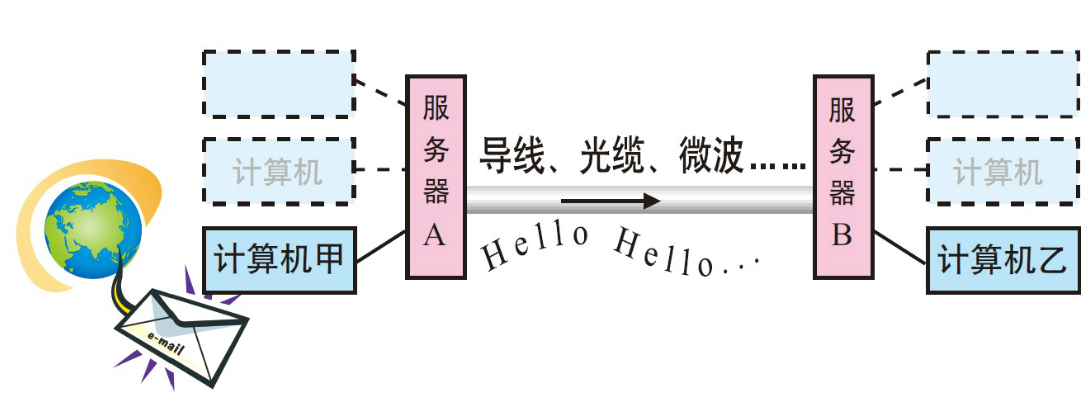 计算机的联结，除了使用金属导线外，还使用光缆、通信卫星等。
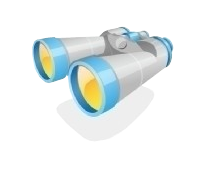 通过因特网可以收发电子邮件，看到不断更新的新闻，查到所需的各种资料。
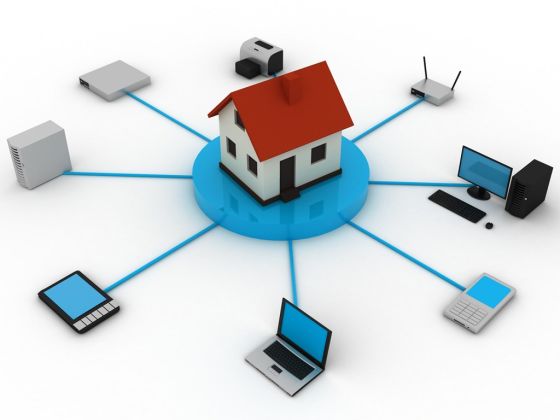 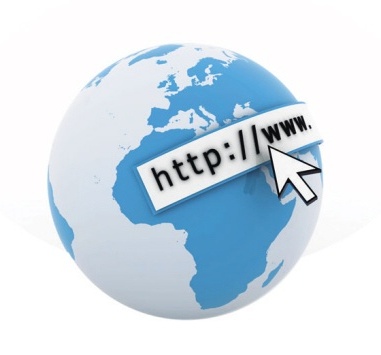 随着通信技术的发展，现在已经可以在很短的时间内传送越来越大的信息量，信息传送的速度甚至能够满足电视等活动画面的需要，我们已经可以轻松地在网上看电视了。
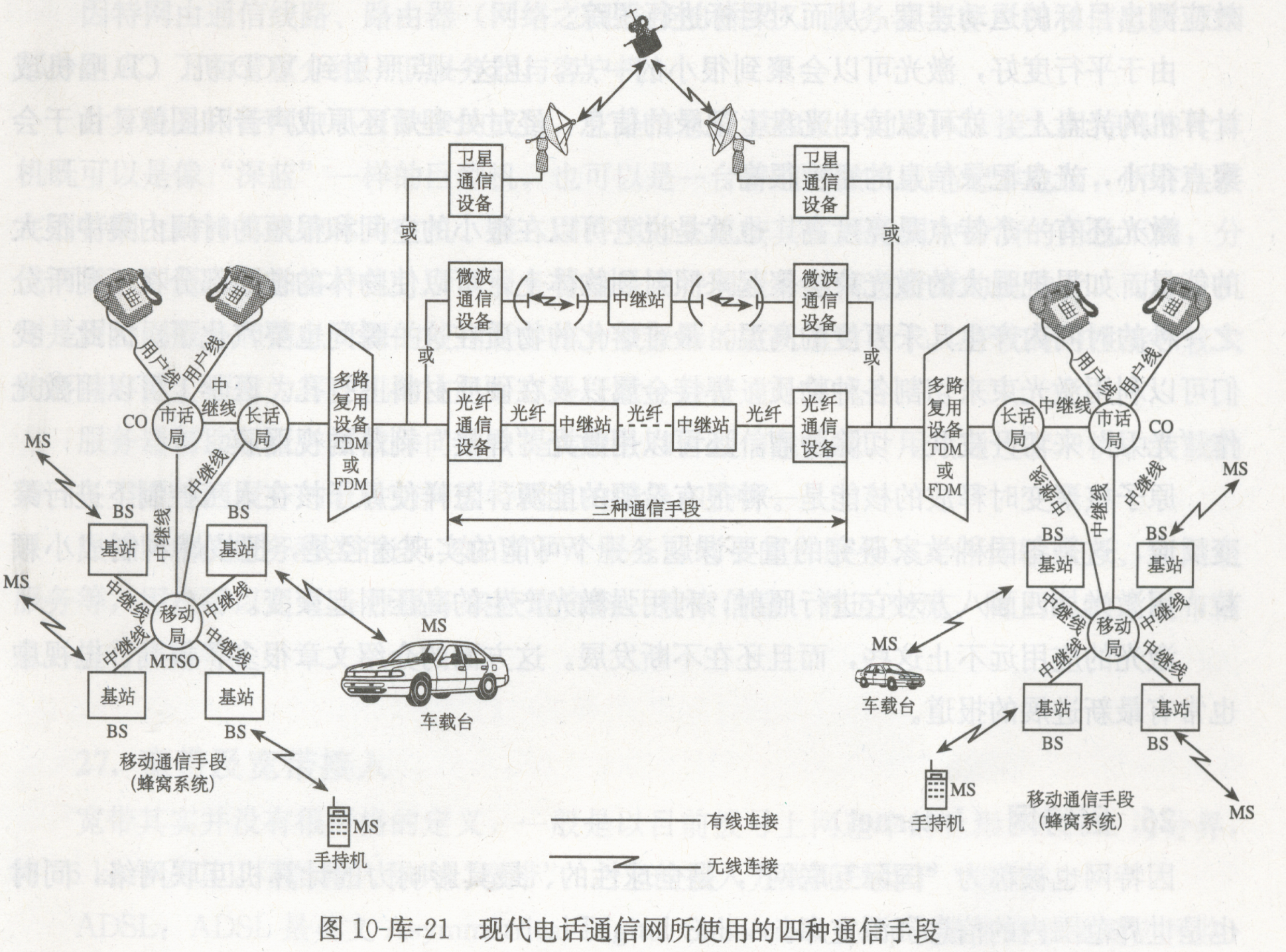 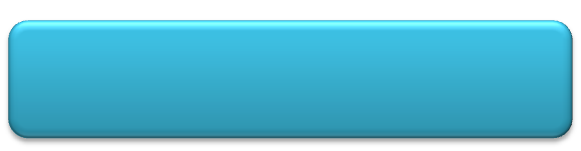 课堂小结
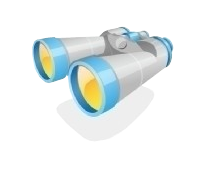 电磁波频率越高，相同时间内传输的信息就越多。通信频率越来越高，信息之路越来越宽。
微波通信、卫星通信、光纤通信、网络通信。
1．2013年4月20日四川雅安发生地震，各地迅速组织救援队伍前往救援，体现出了名族大爱，救援中，我国具有完全自主知识产权的北斗导航系统发挥了重要作用。北斗导航卫星传递信息依靠的是（     ）
A．激光 B．电流 C．超声波 D．电磁波
2、关于激光通信下列说法正确的是（        ）
①用于激光通信传递信息的材料是导体
②用于激光通信传递信息的材料是绝缘体
③激光在光纤中发生的是折射
④激光在光纤中发生的是反射
A、①③   B、②③   C、②④   D、①④
D
C
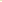 地球同步通信卫星